TRANG TRÍ TÚI XÁCH
Here is where your presentation begins
I. Quan sát – Nhân xét
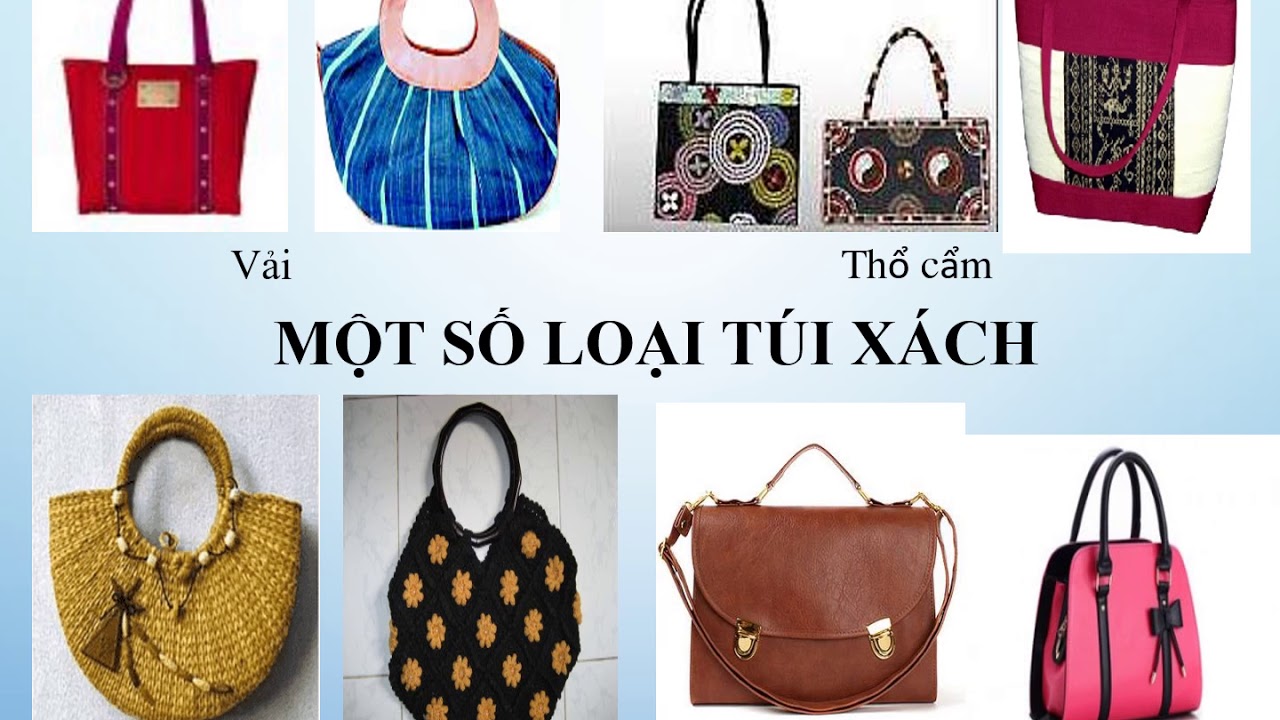 I. Quan sát – Nhân xét
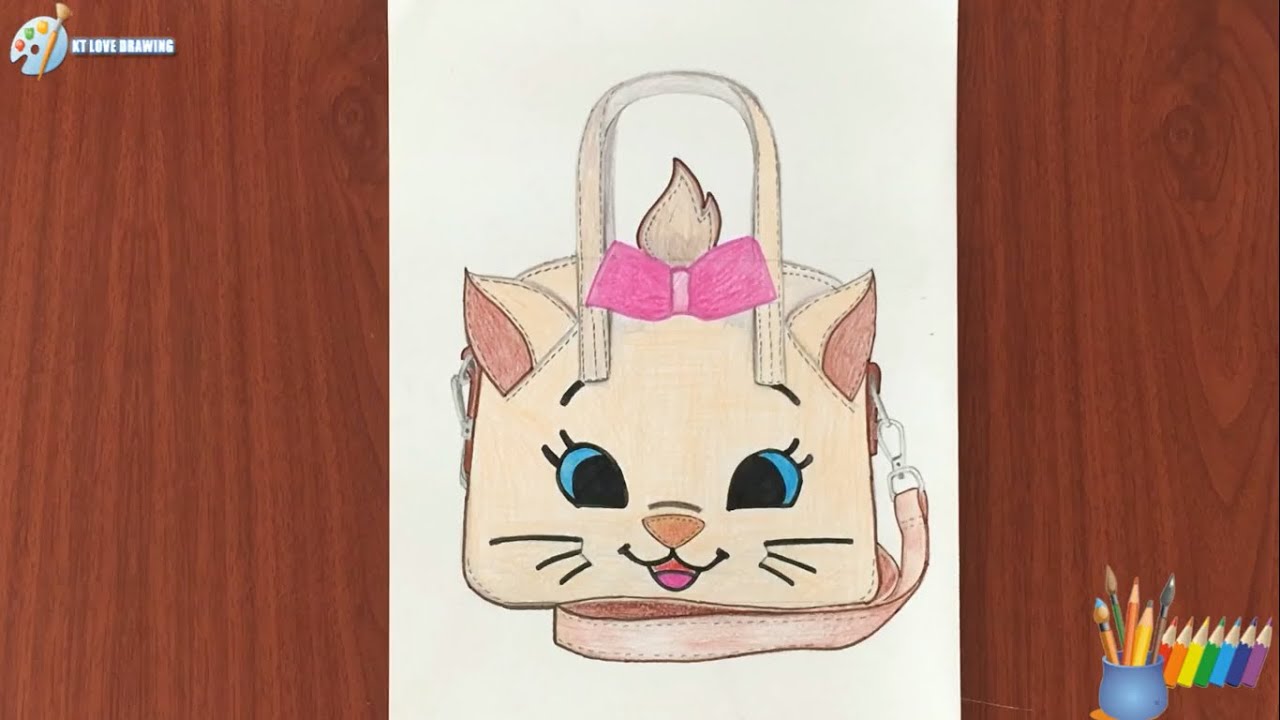 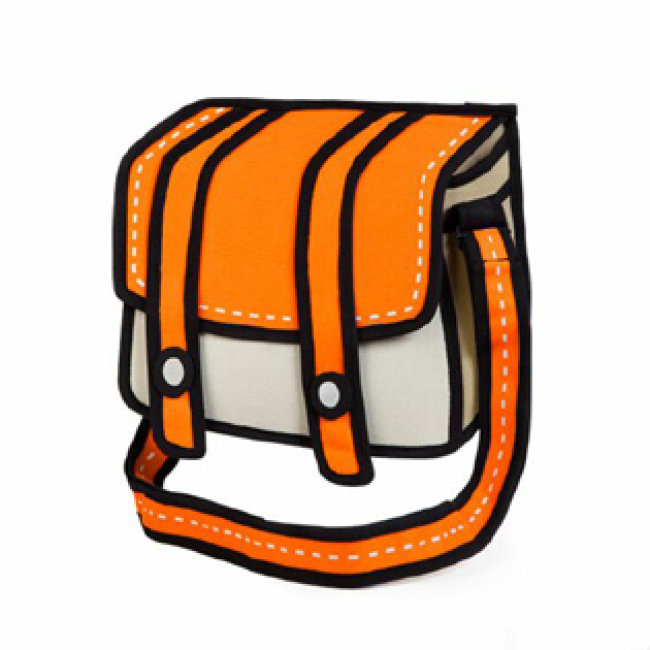 II. Cách ve
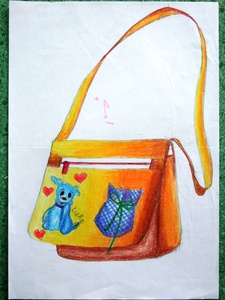 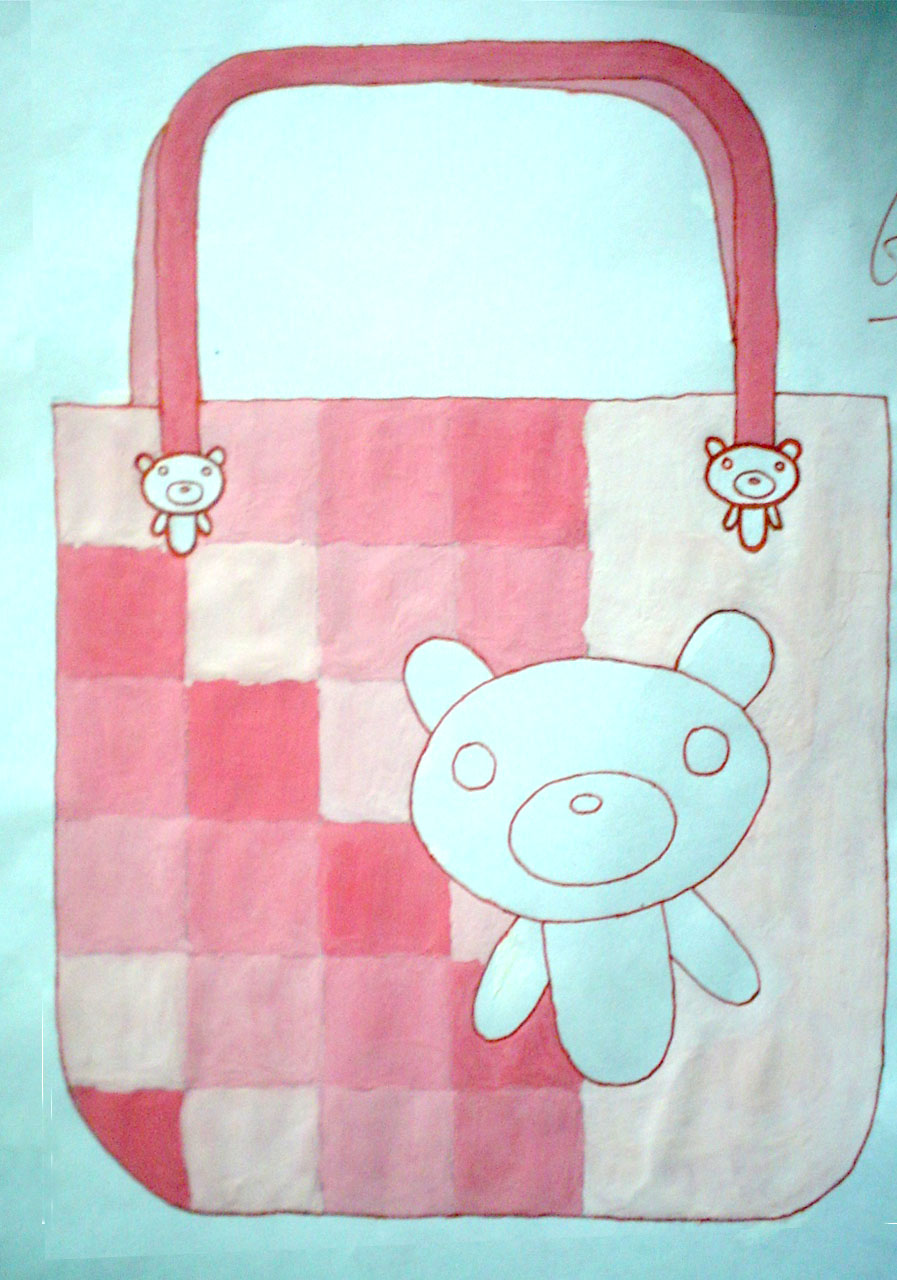 Your favorite moment
Bài tập
Vẽ trang trí một túi xách